4102165:
Full Stack Web Development Fundamentals
Spring 2019

簡立仁 Li-Ren Chien
ccumouse@gmail.com
Today's schedule
Today
Mobile events
Simple CSS animations
Classes and objects in JavaScript
this keyword and bind
HW2 due; HW3 assigned
Custom swipe events
There are no gesture events in JavaScript (yet).
That means there is no "Left Swipe" or "Right Swipe" event we can listen to. (Note that drag does not do what we want, nor does it work on mobile)

To get this behavior, we must implement it ourselves.
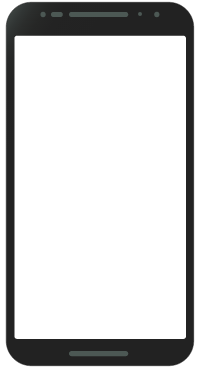 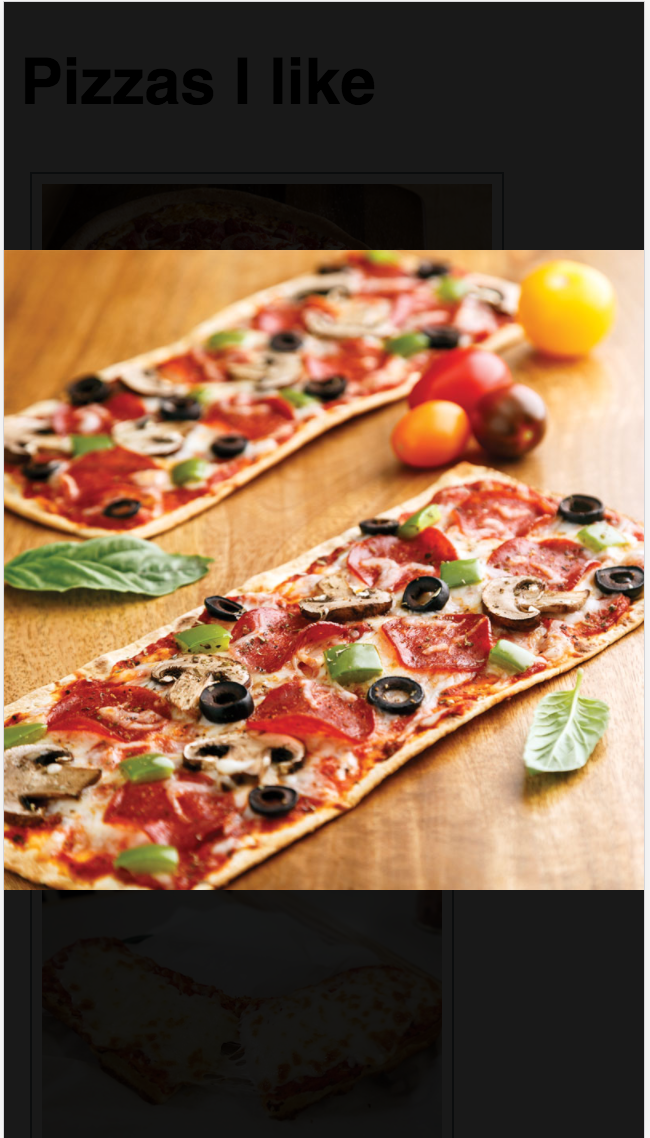 Next
Previous
transform
transform is a strange but powerful CSS property that allow you to translate, rotate, scale, or skew an element.
Examples
translate vs position
Can't you use relative or absolute positioning to get the same effect as translate? What's the difference?

translate is much faster
translate is optimized for animations

See comparison (article):
Absolute positioning (click "10 more macbooks")
transform: translate (click "10 more macbooks")
Dragon walk
Let's make it possible to drag this dragon across the sidewalk:
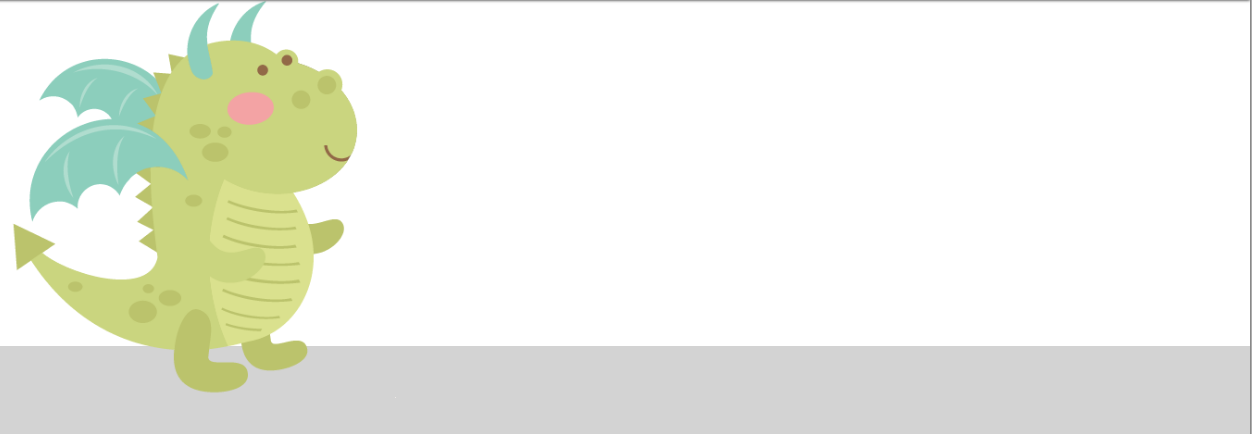 CodePen
preventDefault()
On desktop, there's a default behavior for dragging an image, which we need to disable with event.preventDefault():
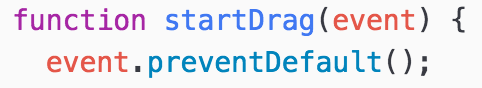 Dragon walk bug (buggy code)
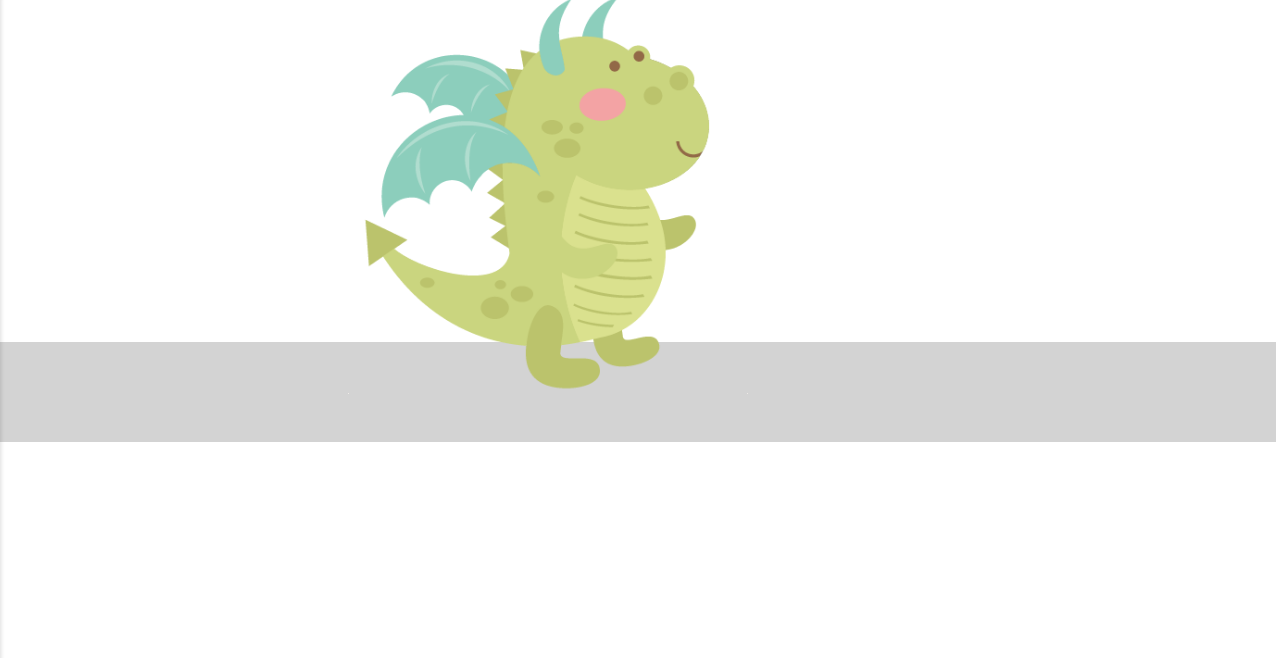 174px
Our dragon is already translated in the X direction by 174px...
Dragon walk bug (buggy code)
174px
100px
originX
So if we drag again….
event.clientX
Dragon walk bug (buggy code)
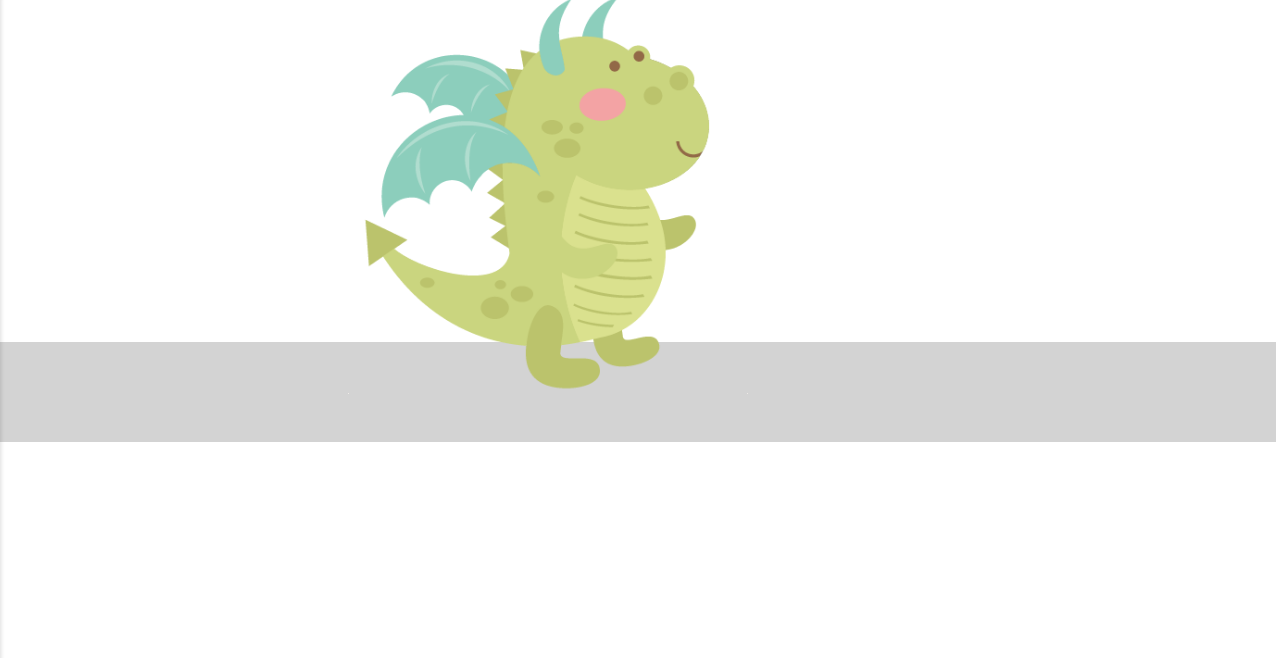 100px
Our buggy code moves our dragon from where it originally started, rather than from its newly translated position
Dragon walk bug fix
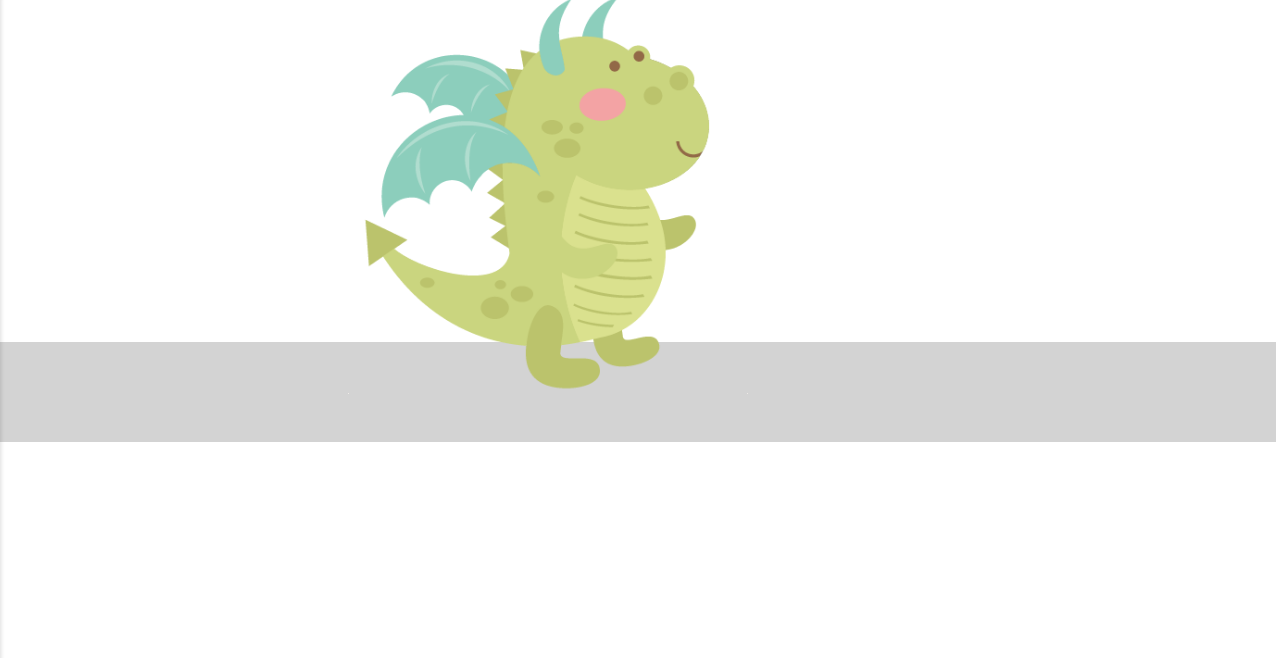 174px
100px
What we actually want to do is move our dragon 100px from where it was last dragged.
Dragon walk bug fix
174px
100px
What we actually want to do is move our dragon 100px from where it was last dragged.

Fixed code: CodePen
setPointerCapture()
To listen to pointer events that occur when the pointer goes offscreen, call setPointerCapture on the target you want to keep tracking:
event.currentTarget.setPointerCapture(event.pointerId);
2-D dragon walk
We can make our dragon move in both the X and Y direction using the same technique for the Y-direction:








Solved CodePen for 2-D walk
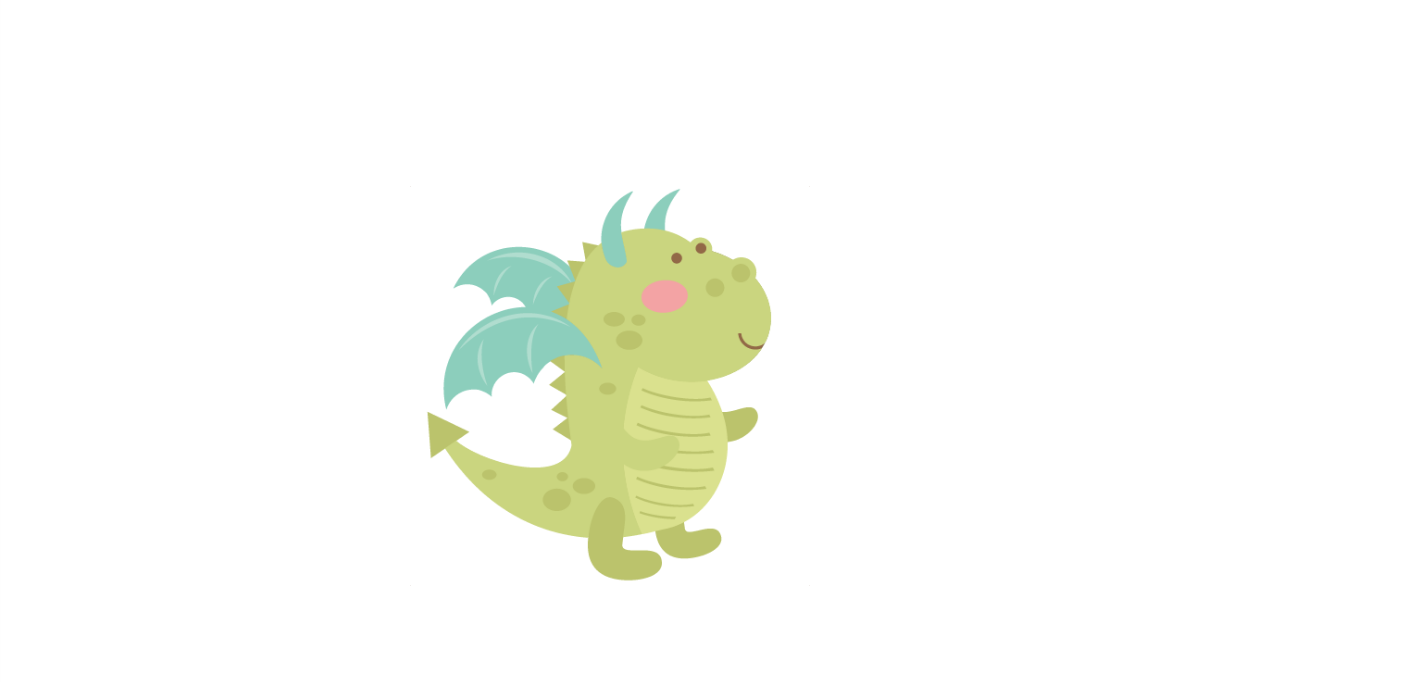 Back to our photo album example
style attribute
The style attribute has higher precedence than any CSS property.

To undo a style set via the style attribute, you can set it to the empty string:

element.style.transform = '';


Now the element will be styled according to any rules in the CSS file(s).
(requestAnimationFrame)
(We are missing one key piece of getting smooth dragging motion, which is: requestAnimationFrame

However, using requestAnimationFrame well requires us to know a little bit more about the JavaScript event loop. Functional programming also helps. We'll get there next week!)
Photo album jerkiness
It feels a little jerky when we swipe through photos:
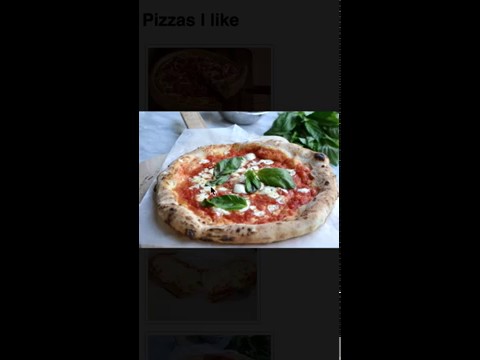 Softening the edges
This is mostly a perception issue. We can make the UI feel a little smoother if we added some animations.

The image should slide in from the left if we are going to the previous picture
The image should slide in from the right if we are going to the next picture
Next
Previous
CSS animations
CSS animations syntax
@keyframes animation-name {
  from {
    CSS styles
  }
  to {
    CSS styles
  }
}

Then set the following CSS property:
animation: animation-name duration;
Examples
Example: Fade in
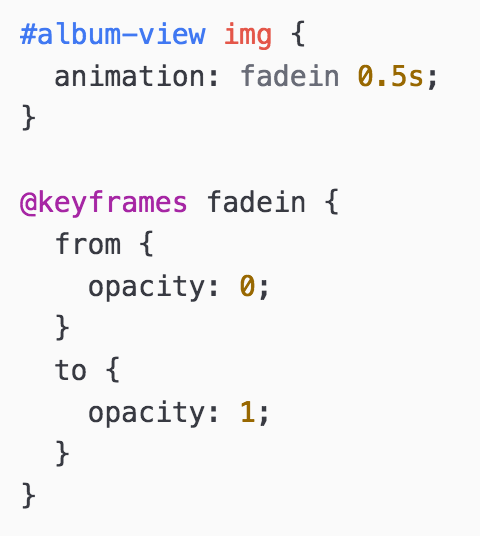 CSS animations events
You can listen to animation events (mdn):
animationstart: fires at the beginning of the animation
animationend: fires at the end of the animation
const image = document.querySelector('img');
image.addEventListener('animationstart', onStart);
image.addEventListener('animationend', onEnd);

image.classList.add('fade-grow');
CodePen example
CSS animations
There are all kinds of customizations (mdn):
Set multiple keyframes
Set keyframes by percentage
Make animations repeat
Make animations alternate
Change the timing function

Also note that not all CSS is animatable: see list
Fancy CodePen example
(credit CSS tricks -- check out their article for more details)
CSS transitions
You can also set a CSS transition on an element, which controls the animation speed of a changing CSS property (mdn)

transition: Ns;
CodePen example
Finished result:
photo-mobile-finished.html
Classes in JavaScript
Amateur JavaScript
So far the JavaScript code we've been writing has looked like this:
Mostly all in one file
All global functions
Global variables to save state between events

It would be nice to write code in a modular way...
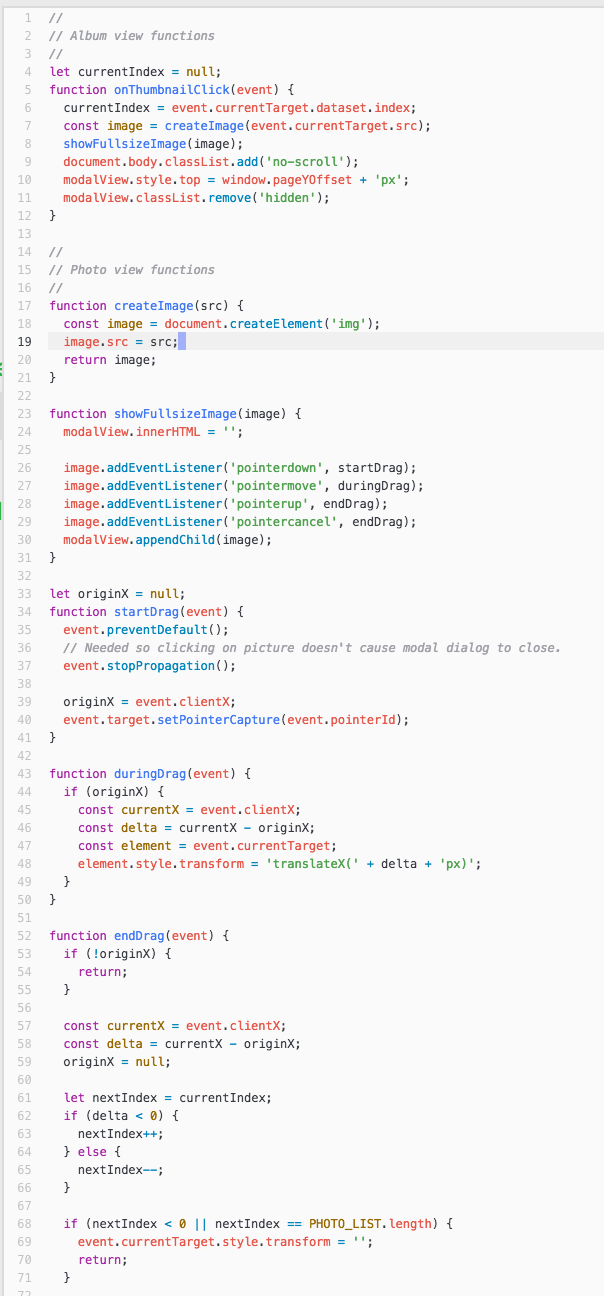 ES6 classes
We can define classes in JavaScript using a syntax that is similar to Java or C++:
class ClassName {
  constructor(params) {
    ...
  }
  methodName() {
    ...
  }
  methodName() {
    ...
  }
}
These are often called "ES6 classes" or "ES2015 classes" because they were introduced in the EcmaScript 6 standard, the 2015 release
Recall that EcmaScript is the standard; JavaScript is an implementation of the EcmaScript standard
Wait a minute...
Wasn't JavaScript created in 1995?

And classes were introduced… 20 years later in 2015?

Q: Was it seriously not possible to create classes in JavaScript before 2015?!
Objects in JavaScript
In JavaScript, there are several ways to create blueprints for objects. Two broad approaches:
Functional 
This approach has existed since the creation of the JavaScript
Weird syntax for people used to languages like Java, C++, Python
Doesn't quite behave the same way as objects in Java, C++, Python
Classical
This is the approach that just got added to the language in 2015
Actually just "syntactic sugar" over the functional objects in JavaScript, so still a little weird
But syntax is much more approachable
Objects in JavaScript
In JavaScript, there are several ways to create blueprints for objects. Two broad approaches:
Functional 
This approach has existed since the creation of the JavaScript
Weird syntax for people used to languages like Java, C++, Python
Doesn't quite behave the same way as objects in Java, C++, Python
Classical
This is the approach that just got added to the language in 2015
Actually just "syntactic sugar" over the functional objects in JavaScript, so still a little weird
But syntax is much more approachable
This approach is quite controversial.
Class controversy
"There is one thing I am certain is a bad part, a very terribly bad part, and that is the new class syntax [in JavaScript]... [T]he people who are using class will go to their graves never knowing how miserable they were." (source)
-- Douglas Crockford, author of JavaScript: The Good Parts; prominent speaker on JavaScript; member of TC39 (committee that makes ES decisions)
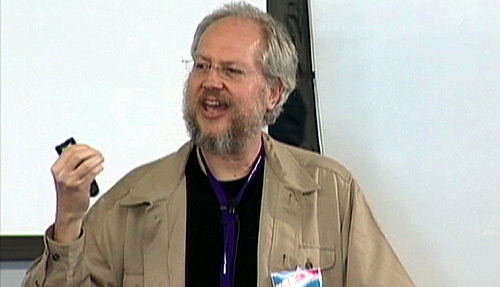 Functional approach: next week!
Today:
We will check out ES6 classes.

Next week:
We will explore "functional JavaScript," allowing us to understand a way to create object factories without classes.

In this class:
We will use ES6 classes because the syntax is significantly simpler.
Back to classes!
Public methods
class ClassName {
  constructor(params) {
    ...
  }
  methodName() {
    ...
  }
  methodName() {
    ...
  }
}
constructor is optional.

Parameters for the constructor and methods  are defined in the same they are for global functions.

You do not use the function keyword to define methods.
Public methods
class ClassName {
  constructor(params) {
    ...
  }
  methodOne() {
    this.methodTwo();
  }
  methodTwo() {
    ...
  }
}
Within the class, you must always refer to other methods in the class with the this. prefix.
Public methods
class ClassName {
  constructor(params) {
    ...
  }
  methodName() {
    ...
  }
  methodName() {
    ...
  }
}
All methods are public, and you cannot specify private methods… yet.
Public methods
class ClassName {
  constructor(params) {
    ...
  }
  methodName() {
    ...
  }
  methodName() {
    ...
  }
}
As far as I can tell, private methods aren't in the language only because they are still figuring out the spec for it. (They will figure out private fields first.)
Public fields
class ClassName {
  constructor(params) {
    this.fieldName = fieldValue;
    this.fieldName = fieldValue;
  }
  methodName() {
    this.fieldName = fieldValue;
  }
}
Define public fields by setting this.fieldName in the constructor… or in any other function.
(This is slightly hacky underneath the covers and there is a draft to add public fields properly to ES.)
Public fields
class ClassName {
  constructor(params) {
    this.someField = someParam;
  }
  methodName() {
    const someValue = this.someField;
  }
}
Within the class, you must always refer to fields with the this. prefix.
Public fields
class ClassName {
  constructor(params) {
    this.fieldName = fieldValue;
    this.fieldName = fieldValue;
  }
  methodName() {
    this.fieldName = fieldValue;
  }
}
You cannot define private fields… yet.
(Again, there are plans to add add private fields to ES once the spec is finalized.)
Private class/fields
ES6 introduced classes to JavaScript, but they’re too simplistic for complex applications. Class fields (also referred to as class properties) aim to deliver simpler constructors with private and static members. The proposal is currently at TC39 stage 3: candidate and could appear in ES2019 (ES10).
Reference
Instantiation
Create new objects using the new keyword:

class SomeClass {
  ...
  someMethod() { … }
}

const x = new SomeClass();
const y = new SomeClass();
y.someMethod();
Example: Present
Let's create a Present class inspired by our present example from last week.
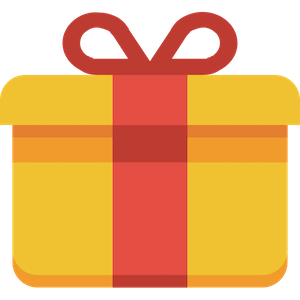 Present class
present.js
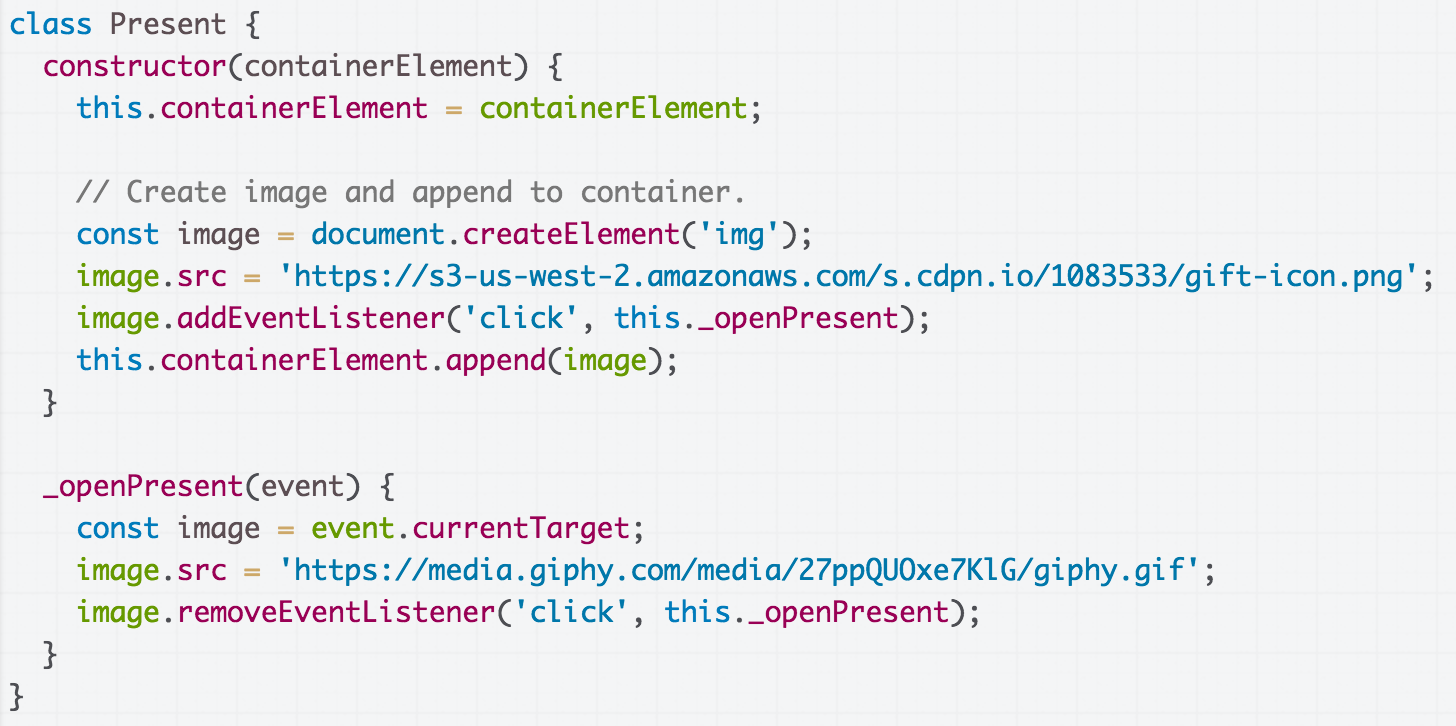 Present class
main.js
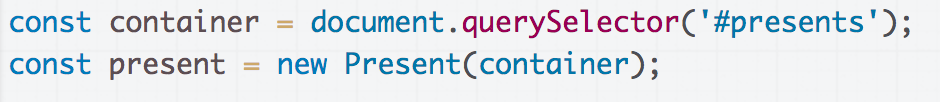 index.html
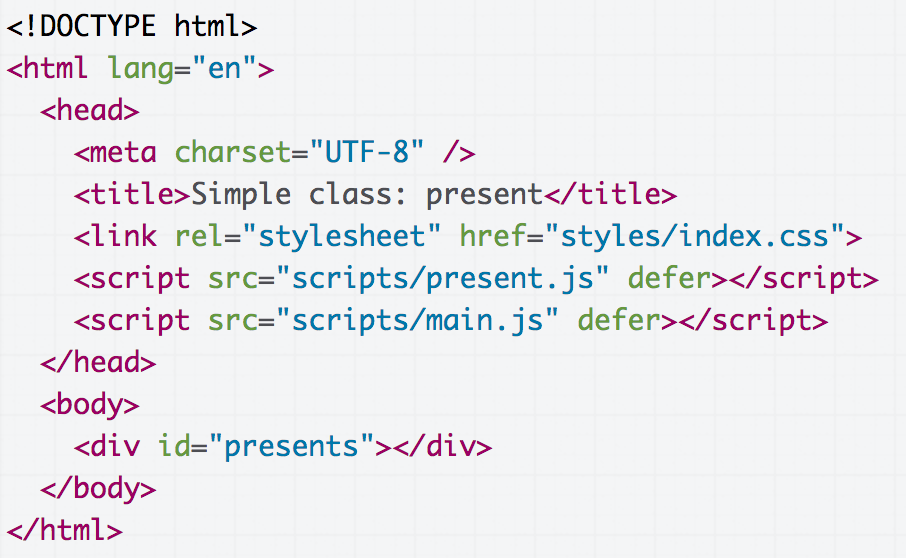 this in event handler
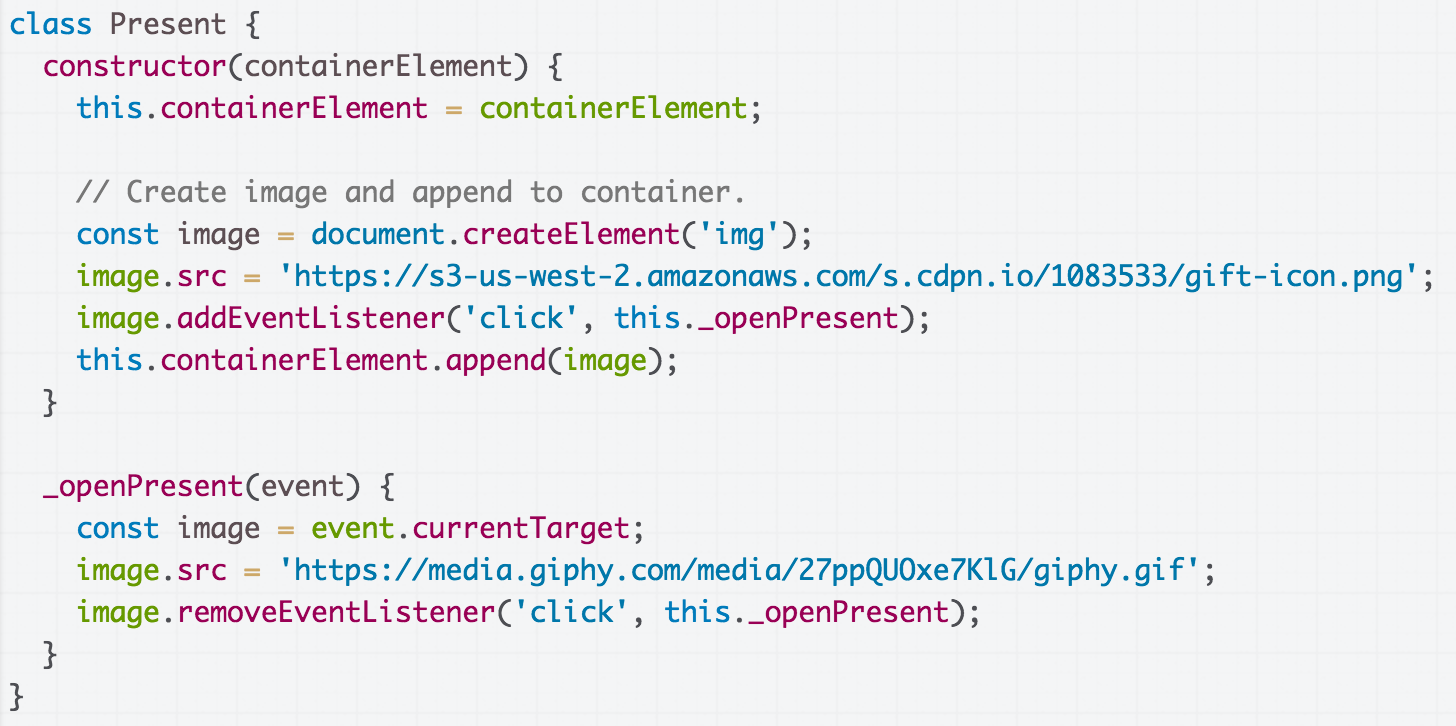 Right now we access the image we create in the constructor in _openPresent via event.currentTarget.
this in event handler
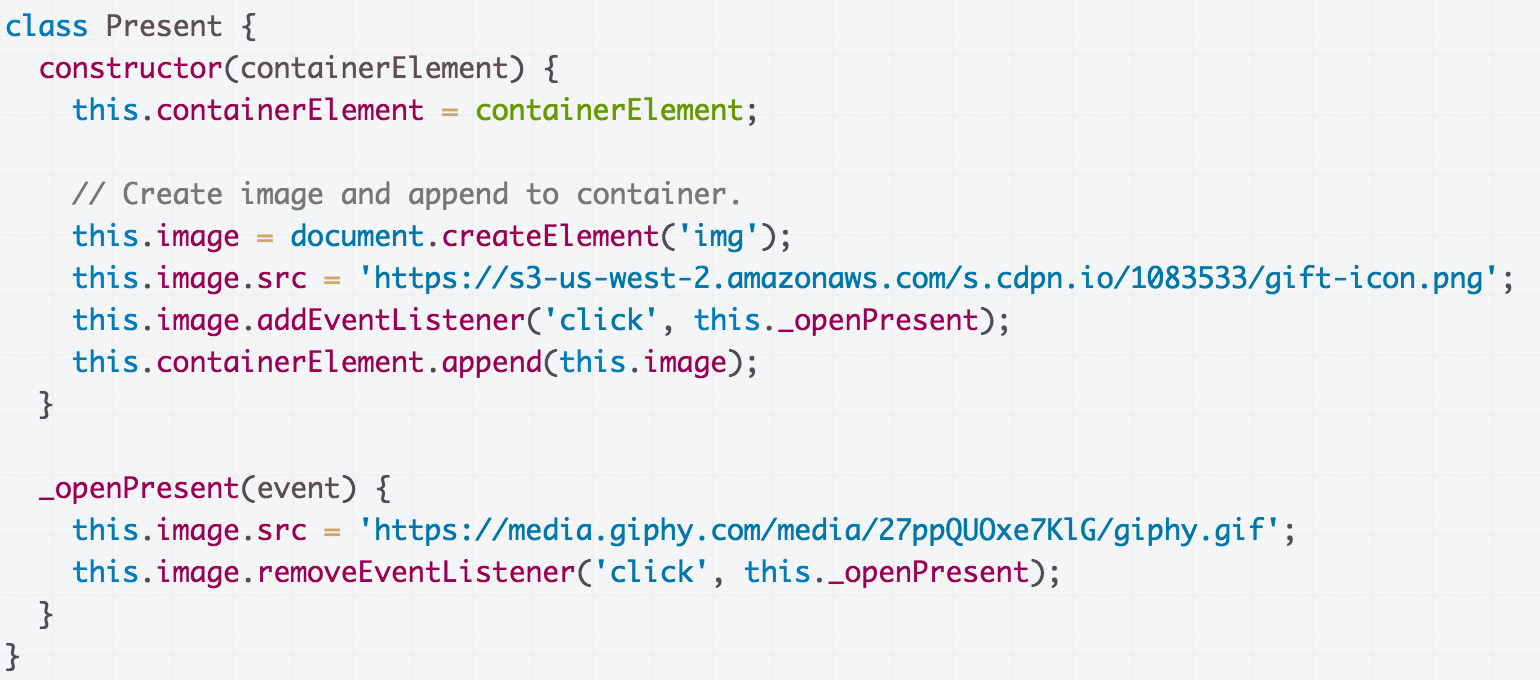 What if we make the image a field and access it _openPresent via this.image instead of event.currentTarget?
this in event handler
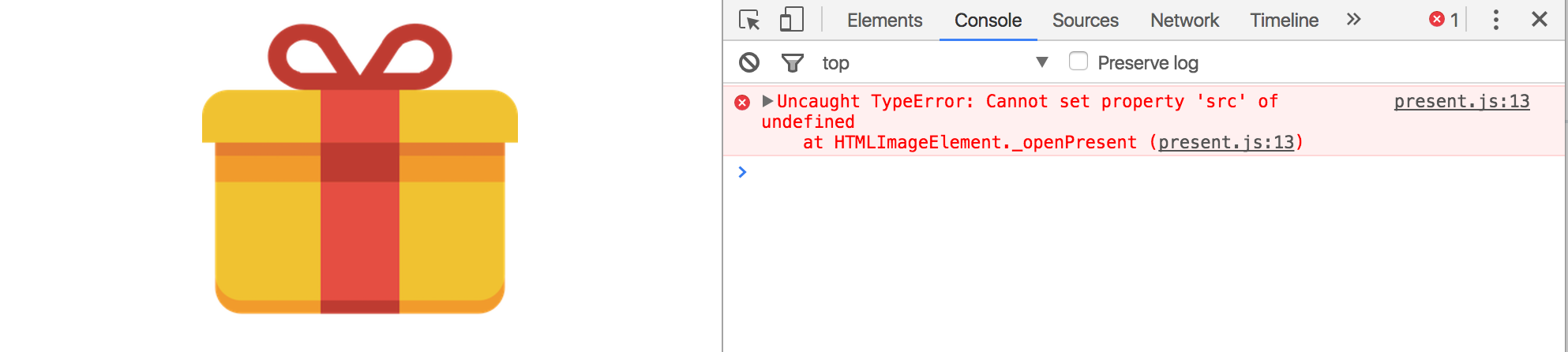 Error message!
CodePen / Debug

What's going on?
JavaScript this
The this keyword in JavaScript is dynamically assigned, or in other words: this means different things in different contexts (mdn list)

In our constructor, this refers to the instance
When called in an event handler, this refers to… the element that the event handler was attached to (mdn).
this in event handler
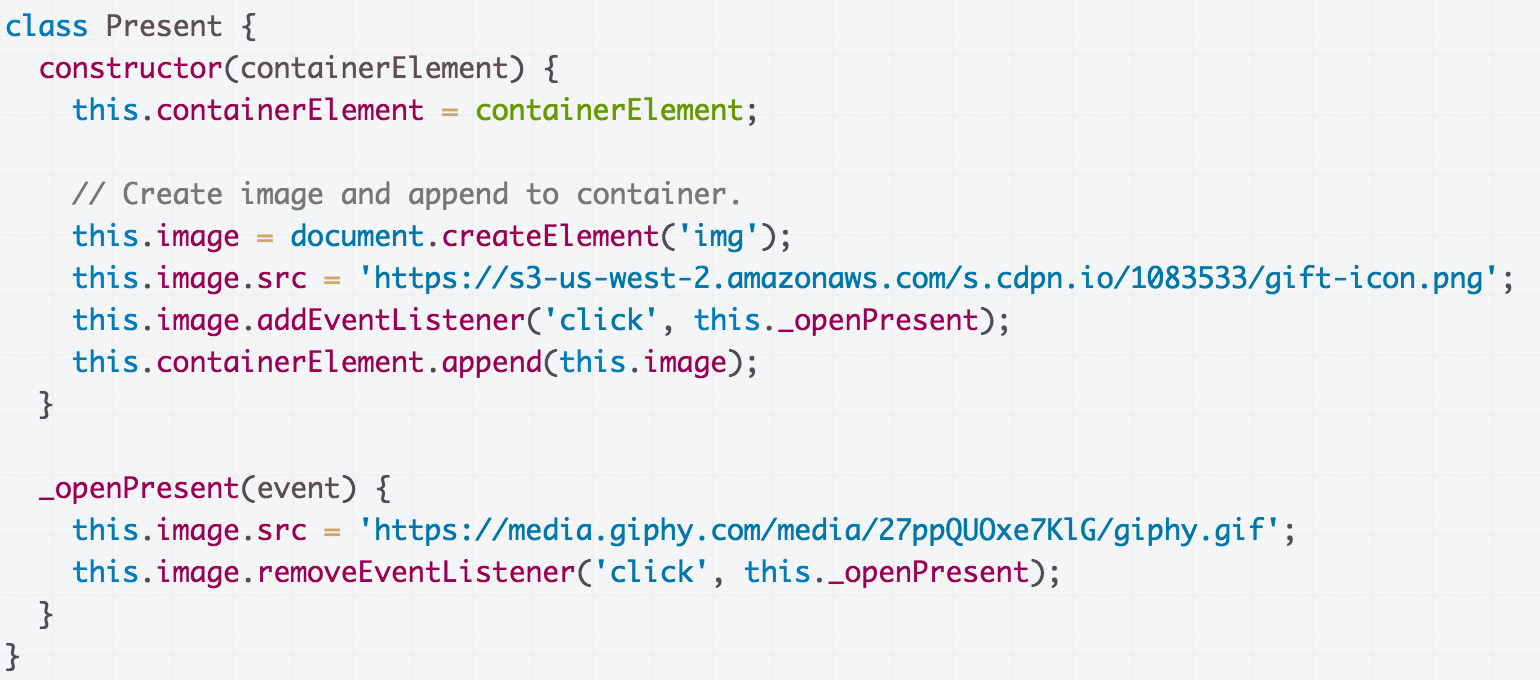 That means this refers to the <img> element, not the instance variable of the class...
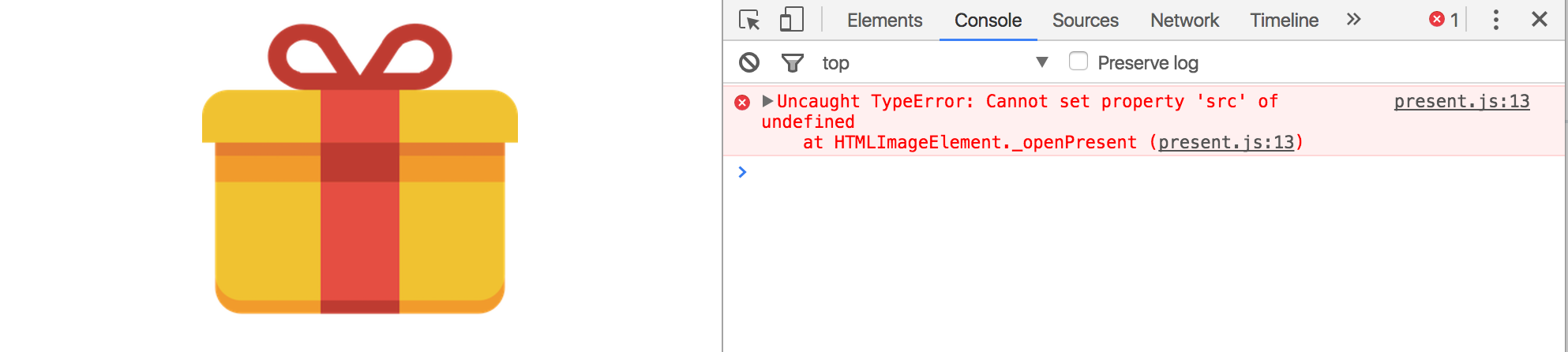 ...which is why we get this error message.
Solution: bind
To make this always refer to the instance object for a method in the class (i.e. to get this to behave as you'd expect), you can add the following line of code in the constructor:

this.methodName = this.methodName.bind(this);
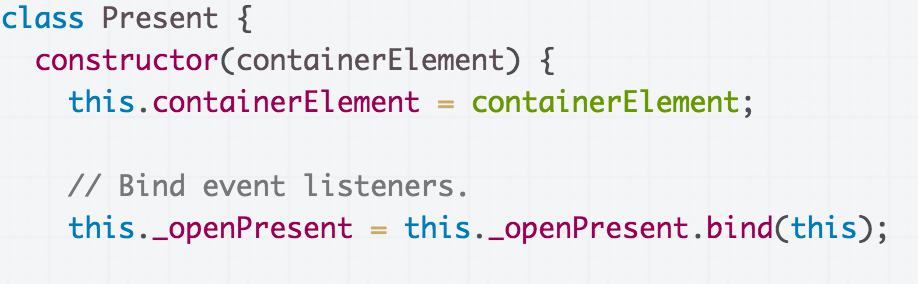 Solution: bind
Now this in the _openPresent method refers to the instance object (CodePen / Debug):
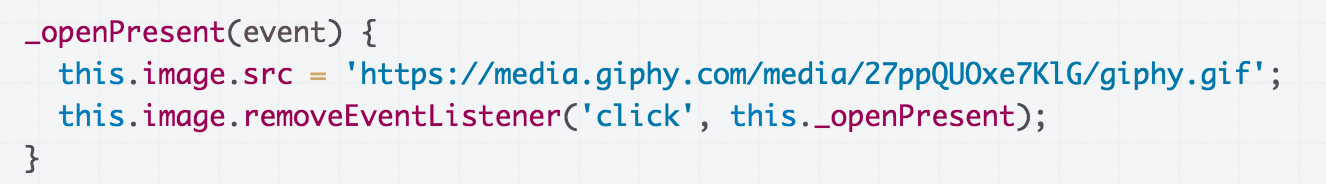 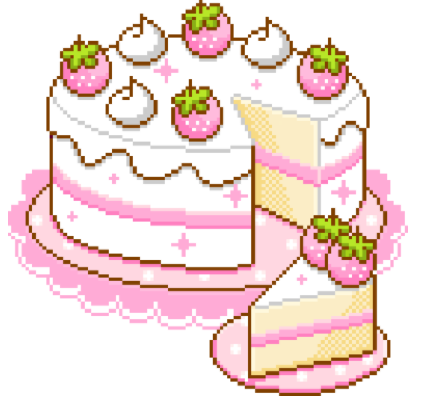 Moral of the story:
Don't forget to bind() 
event listeners in your constructor!!
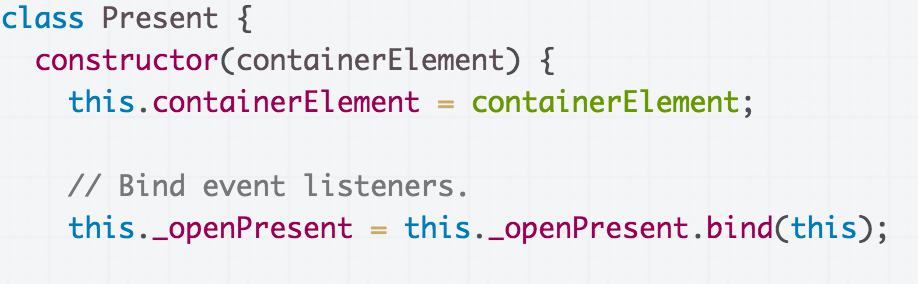 One more time:
Don't forget to bind() 
event listeners in your constructor!!
Communicating between classes
Multiple classes
Let's say that we have multiple presents now (Live):
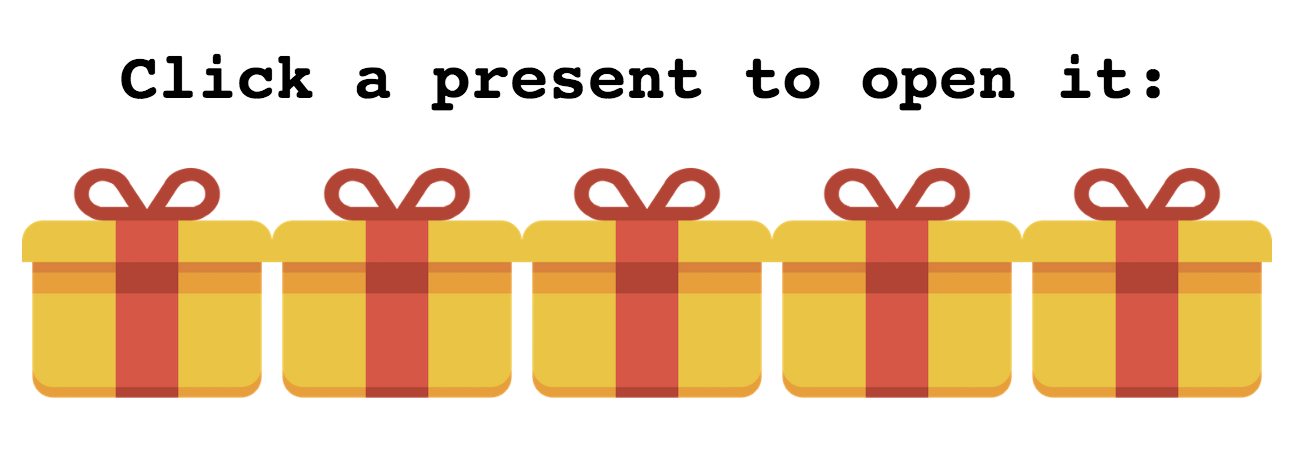 Multiple classes
And we have implemented this with two classes:
App: Represents the entire page
Present: Represents a single present
App
Has a list of Presents
Code.
Present
Present
Present
Present
Present
Communicating btwn classes
What if we want to change the title when all present have been opened? (Code)
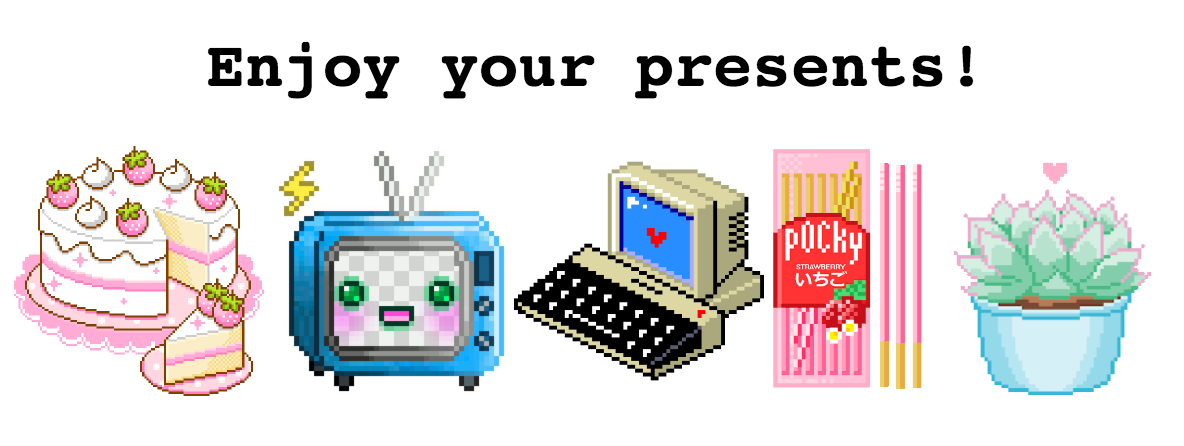 Communicating btwn classes
You have three general approaches:

Move reference to App, static counter?? to Photo 
DON'T go this route
Fire a custom event
OK (don't forget to bind)
Add onOpened "callback function" to Present
OK (don't foget to bind)
Custom Events
You can listen to and dispatch Custom Events to communicate between classes (mdn):

const event = new CustomEvent(
    eventNameString, optionalParameterObject);
element.addEventListener(eventNameString);
element.dispatchEvent(eventNameString);
Object-oriented photo album
Let's look at an object-oriented version of the photo album: CodePen / Debug
Album
Has a list of Thumbnails
Has a ModalScreen
Thumbnail
ModalScreen
Thumbnail
Thumbnail
Thumbnail
Thumbnail
Has a ModalPhoto
ModalPhoto